Synthetic Satellite Discontinuity Tests
Katia 12L 2011090100
Igor 11L 2010090812
For images with 3km nest included:
3km grid (d03) is plotted on top of the combined domain
Note: If you plot only the combined domain, it looks almost the same, only the resolution changes, resulting in minor differences

For images with no 3km nest:
9km grid (d02) is plotted by itself (intermediate nest)

“Before and after” images are always from the same run of the model
Samples of the discontinuity from H212
Katia 12L 2011090100
Igor 11L 2010090812
With 3 km nest: Water Vapor
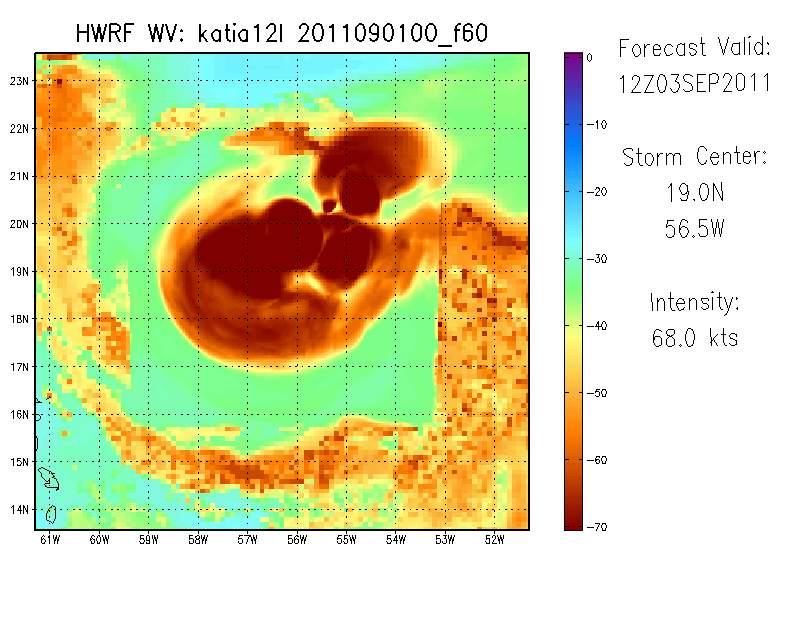 Examples of a forecast from Katia.  The black box roughly outlines the location of the nest.  Notice that the convective blob on the northern edge of the 3km seems to extend into the parent domain, however the bands located in d02 to the west and south of d03 disappear once they reach the nest.
3km nest removed: Water Vapor
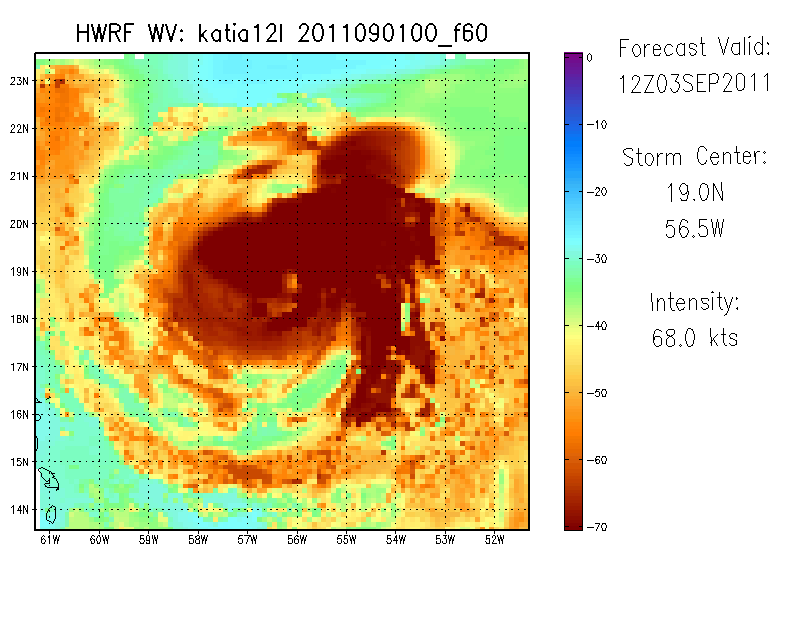 By removing the nest, the discontinuities disappear.  Interestingly, any features that were located in d03 also appear in d02, including the blob located along the northern edge of the nest.  The brightness temperature appears to show the combined effects of the nest plus the parent domain. This means that areas that were “cloudy” in d03, still appear cloudy here.  However, locations that were clear in d03 are now also “cloudy”.
With 3 km nest: Water Vapor
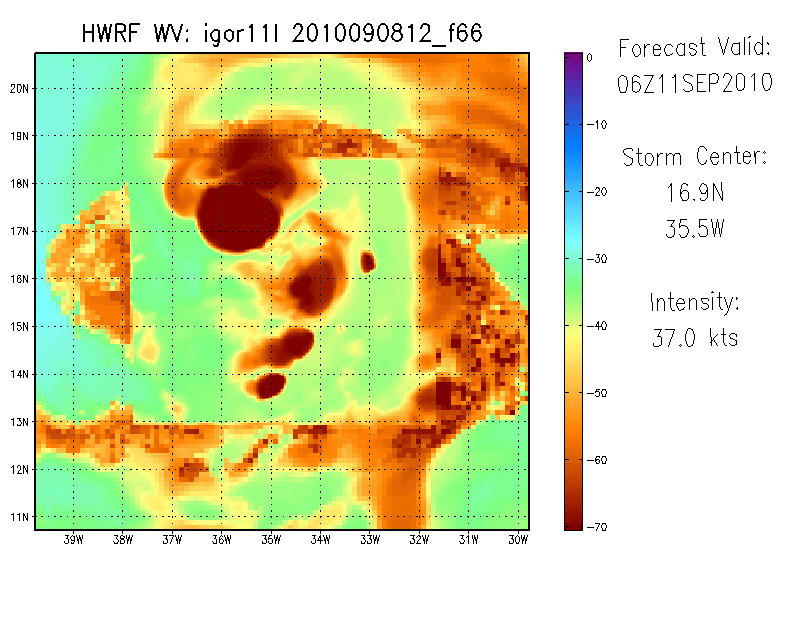 Another example, this time from a forecast of Igor.  Once again, features originating in the nest that occur near boundary seem to continue into d02, however any feature beginning in d02 is prevented from entering d03.
3km nest removed: Water Vapor
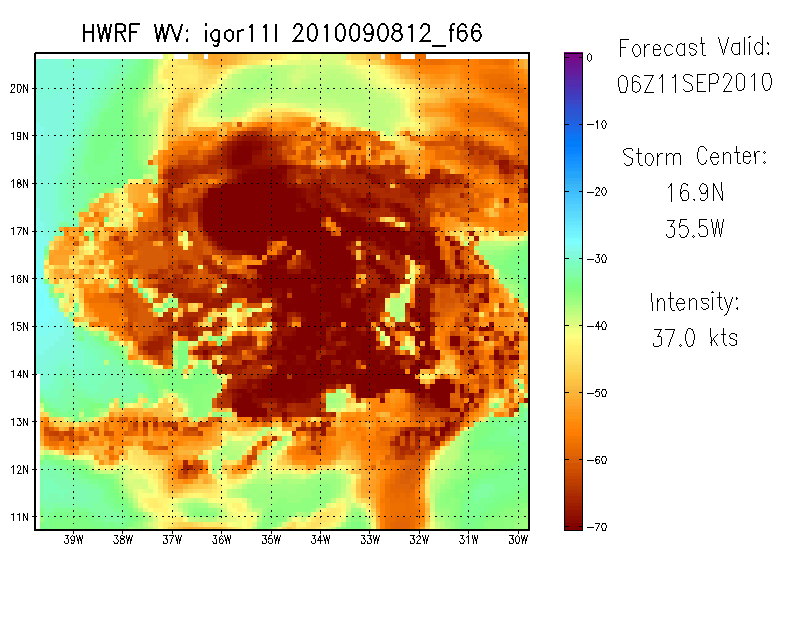 Once again, the d02 plot shows the combined clouds of d02 and d03.  Another way to think of it is: for a given pixel, the Tb in the d02 version of the storm is never warmer than it was in the d03 version.
With 3 km nest: Channel 4 IR
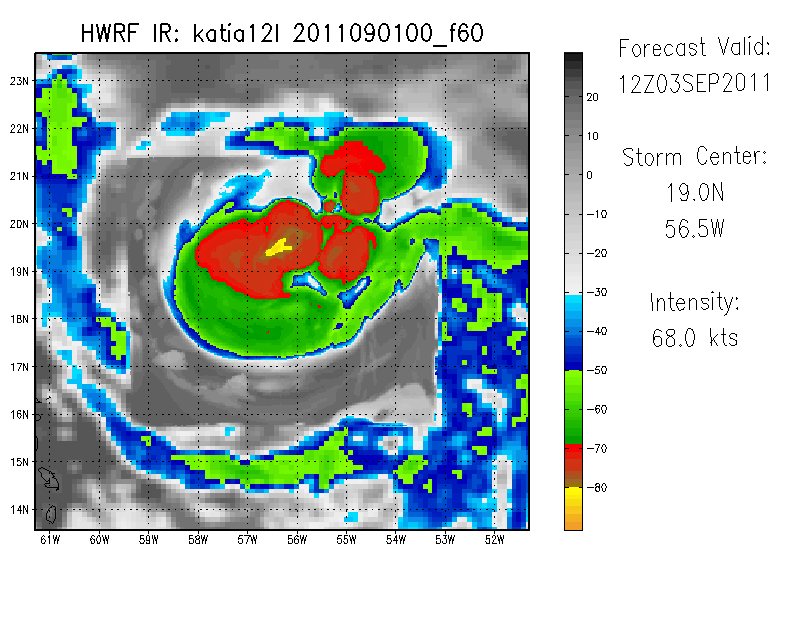 Continued examples, now with IR.  The behavior is the same as the WV.
3km nest removed: Channel 4 IR
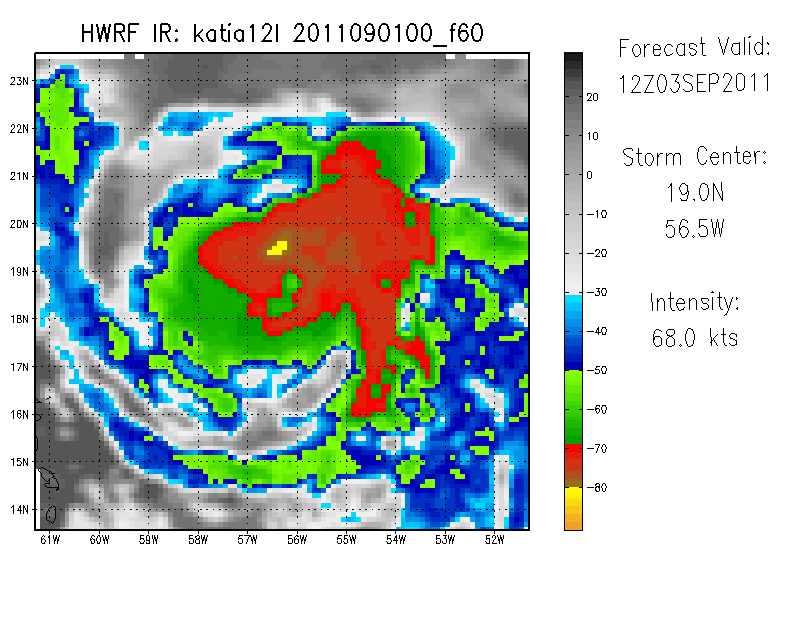 Continued examples, now with IR.  Once again, the brightness temperature is roughly the same as d03, plus an added component.  For a given pixel, some minor differences may be visible (where a cold cloud top in d03 is slightly warmer in d02), however this is likely a result of the resolution differences.
With 3 km nest: Channel 4 IR
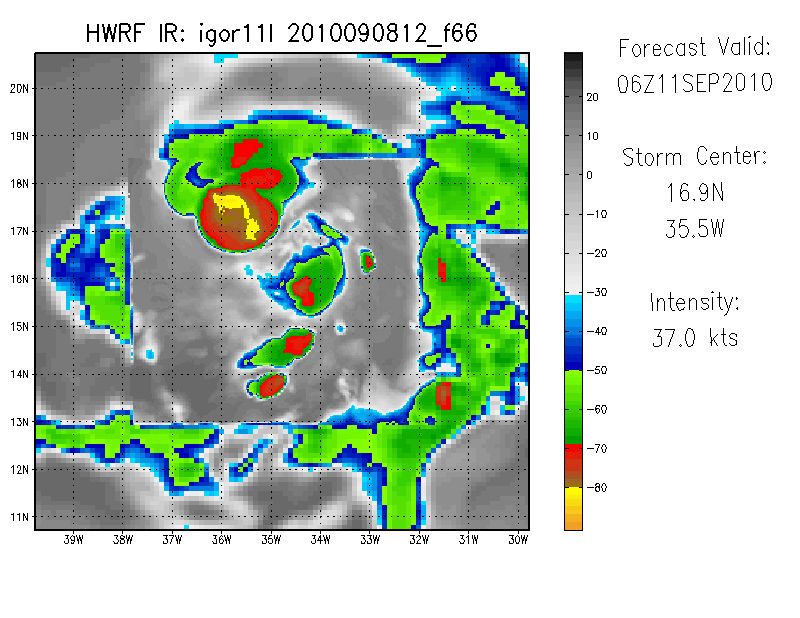 Another example, d03 for Igor
3km nest removed: Channel 4 IR
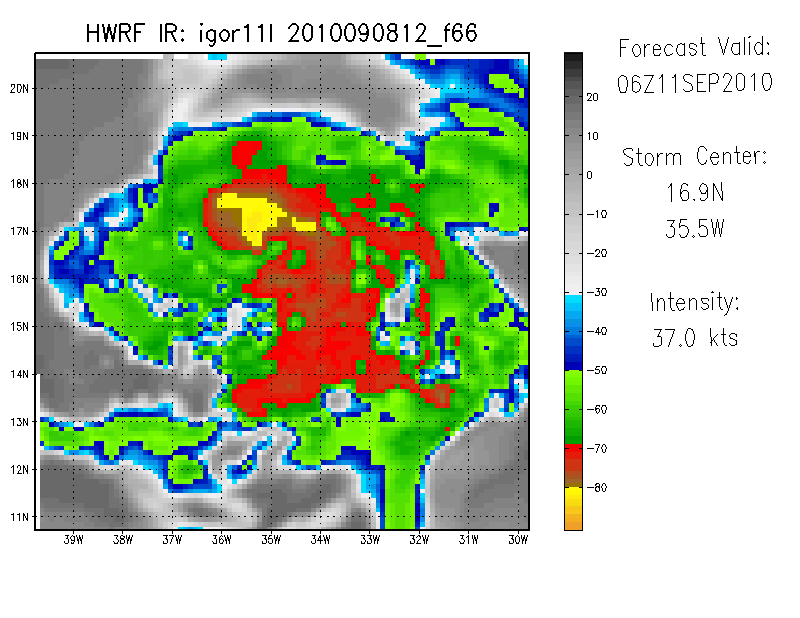 Another example, d03 removed for Igor
With 3 km nest: 37 GHz Horizontal Polarization
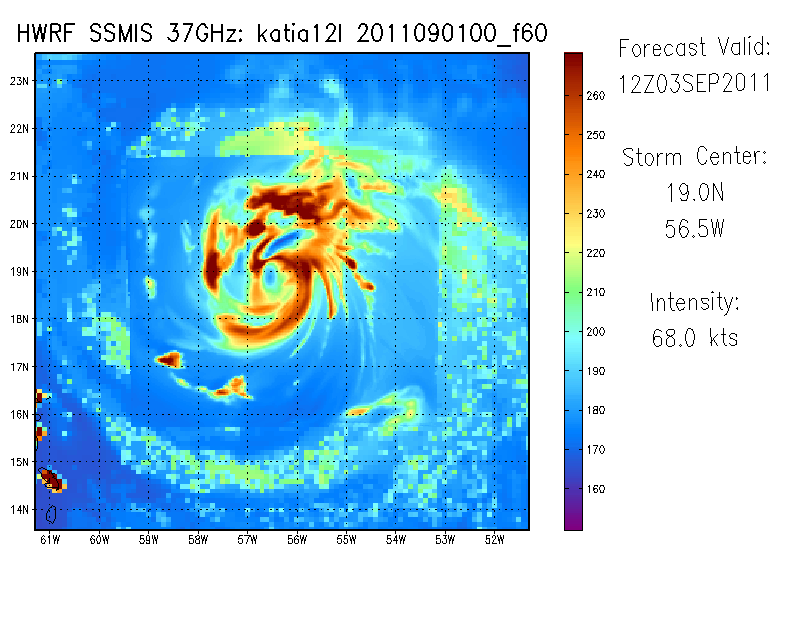 The microwave is not as discontinuous.  There are probably a few reasons for this. Tropical cyclones often don’t have a strong microwave signal outside of nest, so there may not be as much opportunity for discontinuities.  Additionally, the GOES parameters are cloud-top based, while microwave looks at a large depth of the troposphere.  It is possible that the primary differences occur with cloud tops.
3 km nest removed: 37 GHz Horizontal Polarization
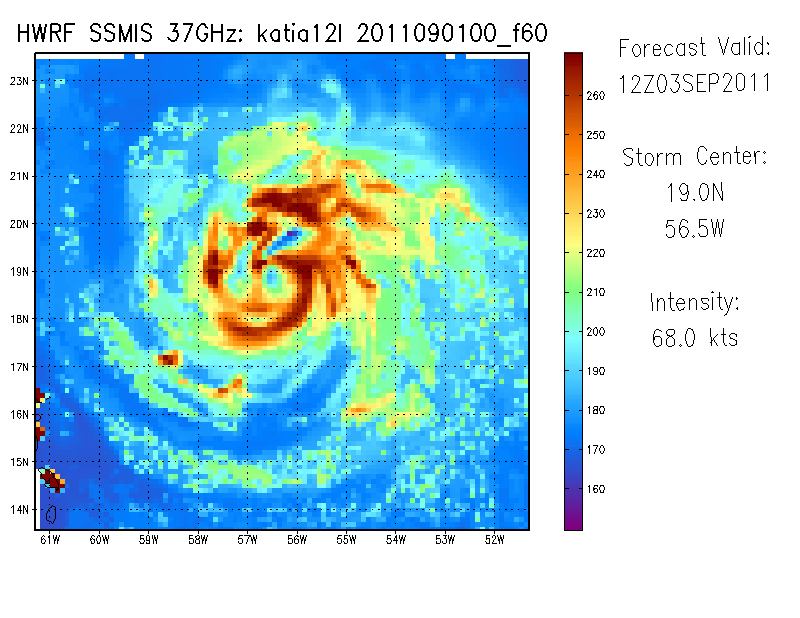 Some differences are still present.  Some of this is almost certainly related to resolution.  That said, within the nest there is still some discrepancy as to what the low/mid level cloud and precipitation field should look like, especially along the eastern boundary of where d03 would be located.
With 3 km nest: 37 GHz Horizontal Polarization
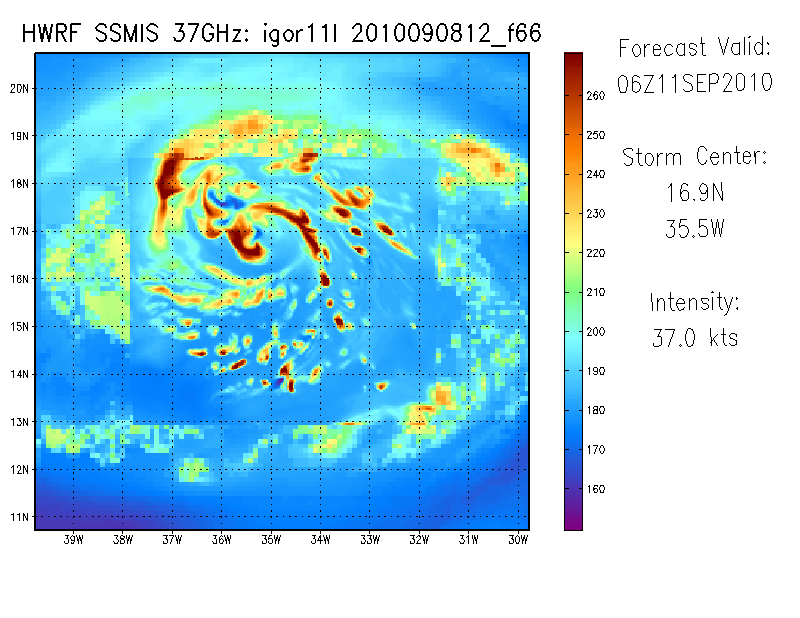 The microwave for Igor shows a similar story.  Some discontinuity is present, however it is not nearly as obvious as the GOES imagery.
3 km nest removed: 37 GHz Horizontal Polarization
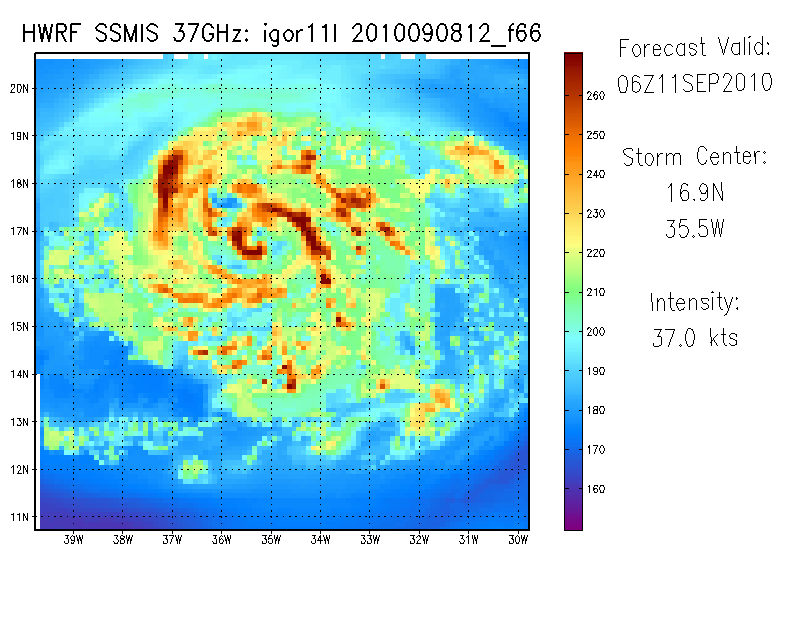 Again, differences in the d03 region are heavily influenced by resolution differences.   That said, resolution likely can not account for all of the differences by itself.
With 3 km nest: 91 GHz Horizontal Polarization
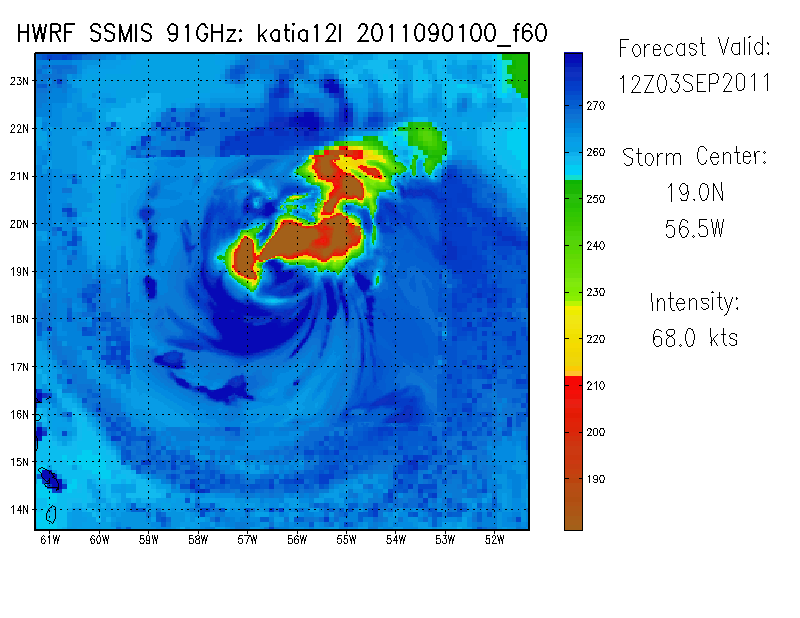 Finally, the 91GHz field shows very little in the way of discontinuities.  The 91GHz channel is going to be responsive to deep convection, so this is not surprising since deep convection will typically primarily occur within a few degrees of the center.   It will be interesting to see what happens in a case where a tropical cyclone is interacting with some other feature, like a front, which also has its own deep convection. A very large storm could also show some discontinuities in the 91GHz imagery.
3 km nest removed: 91 GHz Horizontal Polarization
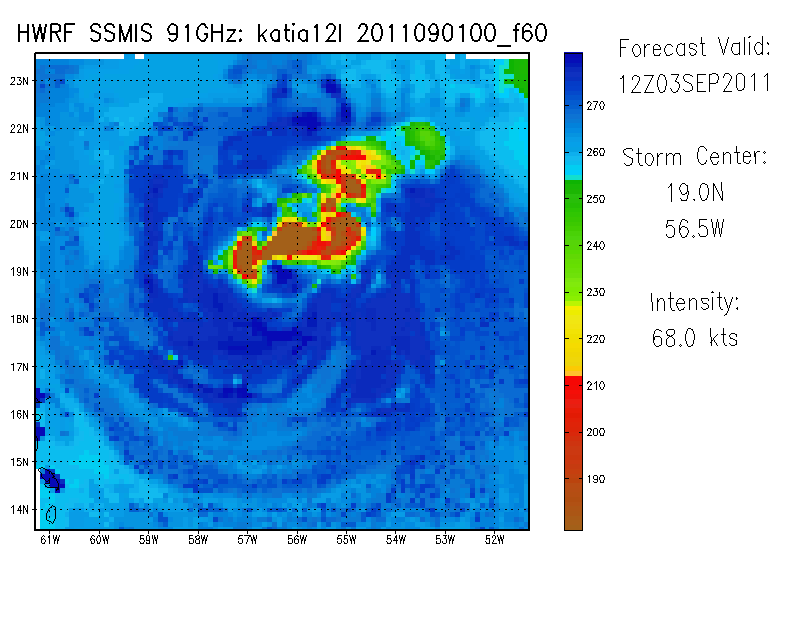 Looks almost the same, just with a lower resolution.
37 GHz Color Composite: nest
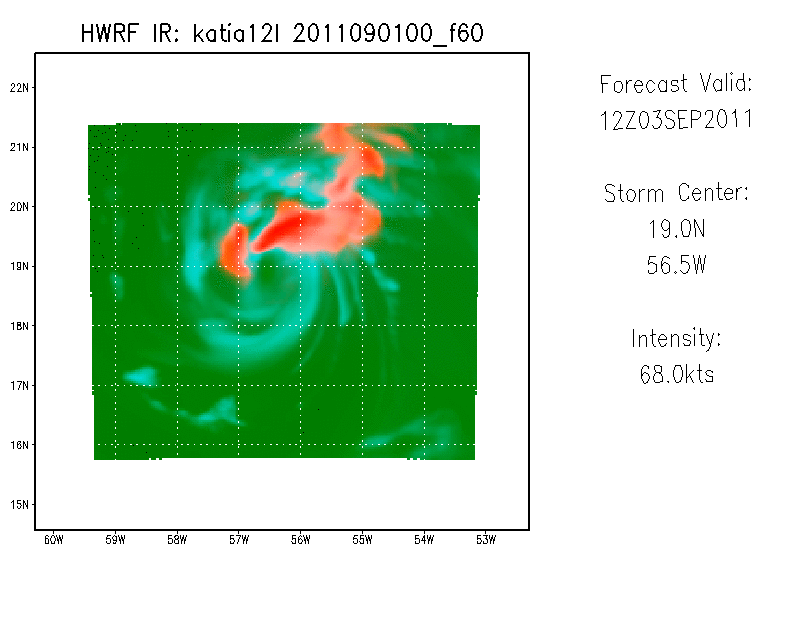 One possible solution for solving the discontinuity issue is through the use of microwave color composites.  The 91GHz and 37GHz composites are very consistent between the 3km and 9km domains.  The color composites are not as sensitive to some of the minor differences between the domains, resulting in very similar structures.  The only obvious difference between the d03 and d02 versions of the next few images is the resolution.
37 GHz Color Composite: nest removed
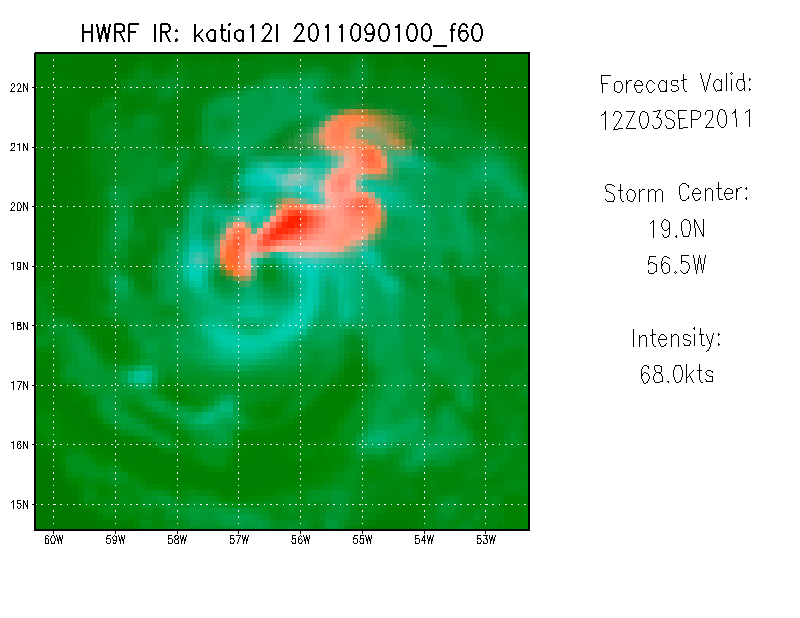 37 GHz Color Composite: nest
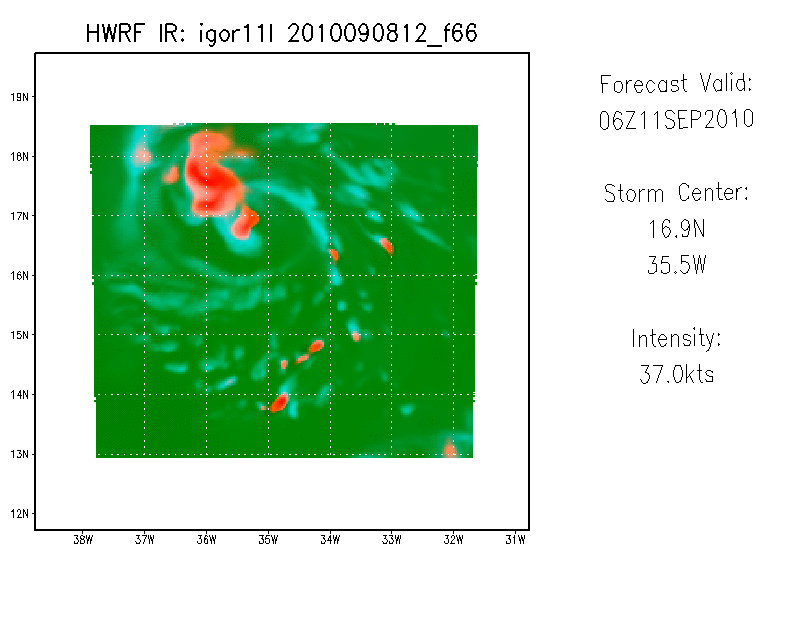 37 GHz Color Composite: nest removed
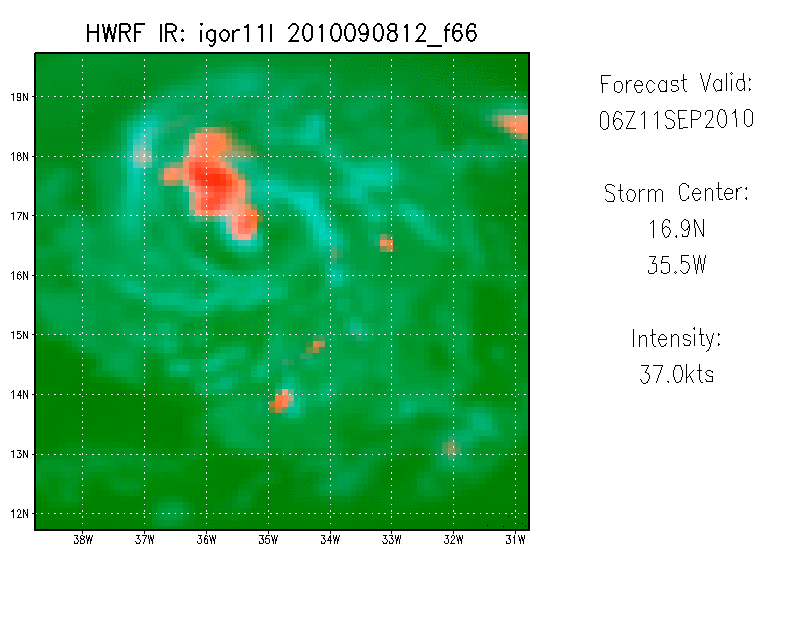 91 GHz Color Composite: nest
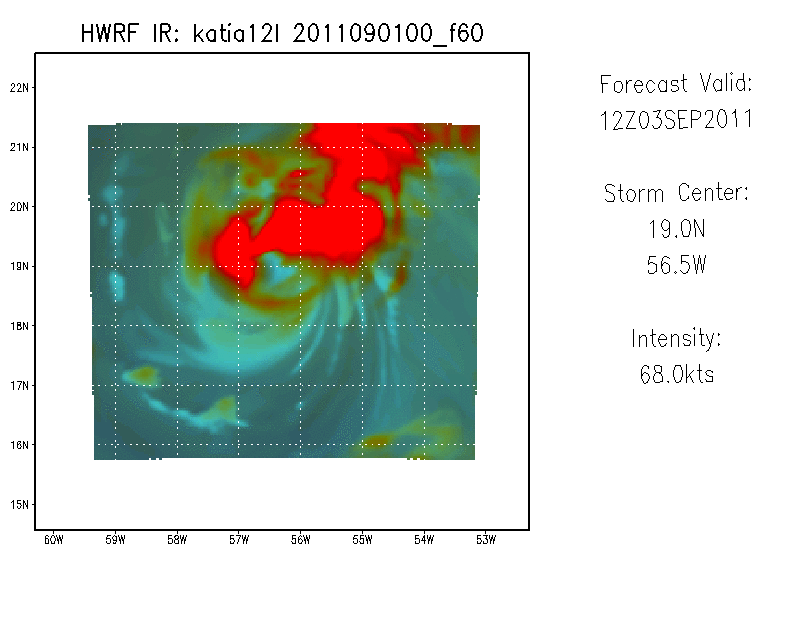 The same is true for the 91GHz channel.  The color composites are not as sensitive to the differences.
91 GHz Color Composite: nest removed
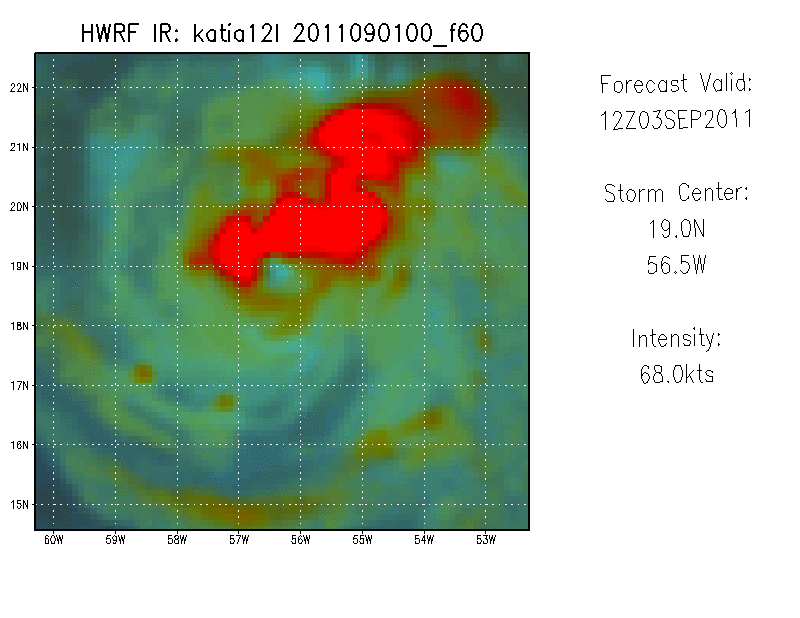 Experiments
The next set of slides show examples from reruns of the Katia and Igor forecasts.  
Two experiments were computed.
One with SAS turned on in d03
One with a 15s physics time step used

For a given product, the first slide includes the 3km nest (d03), the 2nd slide shows only the 9km domain (d02)
Microphysics TestsLeft: SAS turned onRight: 15s physics time-step
Igor 11L 2010090812
With 3km nest: Water Vapor
SAS turned on in d03
15s physics calls
3km nest removed: Water Vapor
SAS turned on in d03
15s physics calls
The version with SAS turned on in d03 removes the discontinuity almost completely.  At certain times during the forecast, small discontinuities can still be seen, however overall the fields are essentially continuous.  On the other hand, the run with 15s physics calls still has the discontinuity.  In fact, the run with the 15-s physics time step is more intense than the control, but otherwise behaves very similarly.
With 3km nest:  Channel 4 IR
SAS turned on in d03
15s physics calls
3km nest removed: Channel 4 IR
SAS turned on in d03
15s physics calls
Again, the version with SAS turned on in d03 has no discontinuity, while the version with 15-s physics calls still has one.
With 3km nest: 37 GHz Horizontal Polarization
SAS turned on in d03
15s physics calls
3 km nest removed: 37 GHz Horizontal Polarization
SAS turned on in d03
15s physics calls
The SAS-turned-on run also is very continuous in the 37GHz microwave, while the 15s time-step physics still has discontinuities.  Interestingly, while the 15s physics calls has not removed the discontinuity, it has had a large impact on the structure of the storm.  In the control (see slide 14) rainbands and thunderstorms appear somewhat smoothed.  In the 15-s version, these features are very pixilated.  It is almost as if the 15s timestep has unrealistically  reduced the size of convective elements, reducing them from several grid points to one or two.  On the contrary, the SAS run and the control seem more physically reasonable.  That said, it is difficult to determine which is more physically reasonable because observations of real TCs at 37GHz are typically at resolutions of 15-30km.
[Speaker Notes: The SAS-turned-on run also is very continuous in the 37GHz microwave, while the 15s time-step physics still has discontinuities.  Interestingly, while the 15s physics calls has not removed the discontinuity, it has had a large impact on the structure of the storm.  In the control (see slide 13) rainbands and thunderstorms appear somewhat smoothed.  In the 15-s version, these features are very pixilated.  It is almost as if the 15s timestep has unrealistically  reduced the size of convective elements, reducing them from several grid points to one or two.  On the contrary, the SAS run and the control seem more physically reasonable.  That said, it is difficult to determine which is more physically reasonable because observations of real TCs at 37GHz are typically at resolutions of 15-30km.]
With 3 km nest: 37 GHz Composite
SAS turned on in d03
15s physics calls
3 km nest removed: 37 GHz Composite
SAS turned on in d03
15s physics calls
The 37GHz composite is again shown to be less sensitive to differences between the d02 and d03 microwave images.  Even the 15s physics call run is smoothed out in the composite, and appears relatively less pixilated.
Microphysics TestsLeft: SAS turned onRight: 15s physics time-step
Katia 12L 2011090100
With 3km nest: Water Vapor
SAS turned on in d03
15s physics calls
3km nest removed: Water Vapor
SAS turned on in d03
15s physics calls
The same results can be said about the Katia run.  The run with SAS turned on in d03 effectively removes the discontinuities, while the run with 15s physics calls does not.
With 3km nest:  Channel 4 IR
SAS turned on in d03
15s physics calls
3km nest removed: Channel 4 IR
SAS turned on in d03
15s physics calls
With 3km nest: 37 GHz Horizontal Polarization
SAS turned on in d03
15s physics calls
The 15s time step again results in smaller, skinnier features.  On the other hand, the SAS run looks more physically realistic.
3 km nest removed: 37 GHz Horizontal Polarization
SAS turned on in d03
15s physics calls
With 3 km nest: 37 GHz Composite
SAS turned on in d03
15s physics calls
3 km nest removed: 37 GHz Composite
SAS turned on in d03
15s physics calls
Summary
The discontinuity is primarily present in cloud top products, and in low to mid level, relatively shallow, convection (37GHz).
Turning SAS on in d03 removes the discontinuity.
This allows the storm to represent outflow cirrus and the relatively weak banding features near the d03 boundaries in a way that is consistent with d02.
It is unknown whether this improves or degrades the representation of those features
Using a 15-s physics time step does not remove the discontinuity.
The 15-s physics time step results in convective features that may be unrealistically small
Side note: for both Igor and Katia, both experimental runs resulted in hurricanes with larger eye features than the control (H212).